JANUARY 2023
BROKER SLIDES
SOURCE OF INCOME LAW
Effective January 1, 2023, housing providers may continue to use business criteria to screen tenants, but will no longer be able to turn renters away from available housing simply because of their source of income.

The legislation amends the Illinois Human Rights Act to add source of income as a protected class and provides people seeking housing with nonwage incomes the same legal protections against discrimination that are available based on race, disability, familial status, sexual orientation and other factors.
 
Mainstreet hosted four Source of Income law events in November at each of our offices. Missed it? Catch a recording here (login required):
SucceedwithMORe.com/Career-Resources/more-on-demand/fair-housing/
2023 CODE OF ETHIC CHANGES
Article 10 was amended as follows: 
REALTORS® shall not deny equal professional services to any person for reasons of race, color, religion, sex, handicap disability, familial status, national origin, sexual orientation, or gender identity. REALTORS® shall not be parties to any plan or agreement to discriminate against a person or persons on the basis of race, color, religion, sex, handicap disability, familial status, national origin, sexual orientation, or gender identity. 
REALTORS®, in their real estate employment practices, shall not discriminate against any person or persons on the basis of race, color, religion, sex, handicap disability, familial status, national origin, sexual orientation, or gender identity. 	

Note: The term “handicap” is also replaced with “disability” in all the Standards of Practice, and in all corresponding references to the protected classes within NAR policy and resources. 

Standard of Practice 3-9 was amended as follows: 
REALTORS® shall not provide access to listed property on terms other than those established by the owner or the listing broker the seller.
(Underscoring indicates additions; strikeouts indicate deletions)
PRIVATE LISTING ADDENDUMRevision 12.2022
Language clean up, spelling out Midwest Real Estate Data near the top once more than before, fixing a typo and then updating the language in this section (from old version) to use the term standard listing.
Changes:
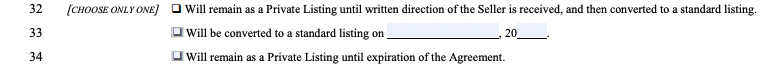 Revised form (12.2022) can be found on Mainstreet’s website, MLS, and other Transaction Management Platforms (Login Required): SucceedwithMORe.com/globalassets/member-locked-files/contracts-and-forms/residential-property/more-private-network-addendum.pdf
COMMITMENT TO EXCELLENCE (C2EX)
Own your present while empowering your future with NAR’s award-winning Commitment to Excellence (C2EX) program. C2EX empowers REALTORS® to enhance and showcase your highest level of professionalism, while showing consumers you're the best in the business.
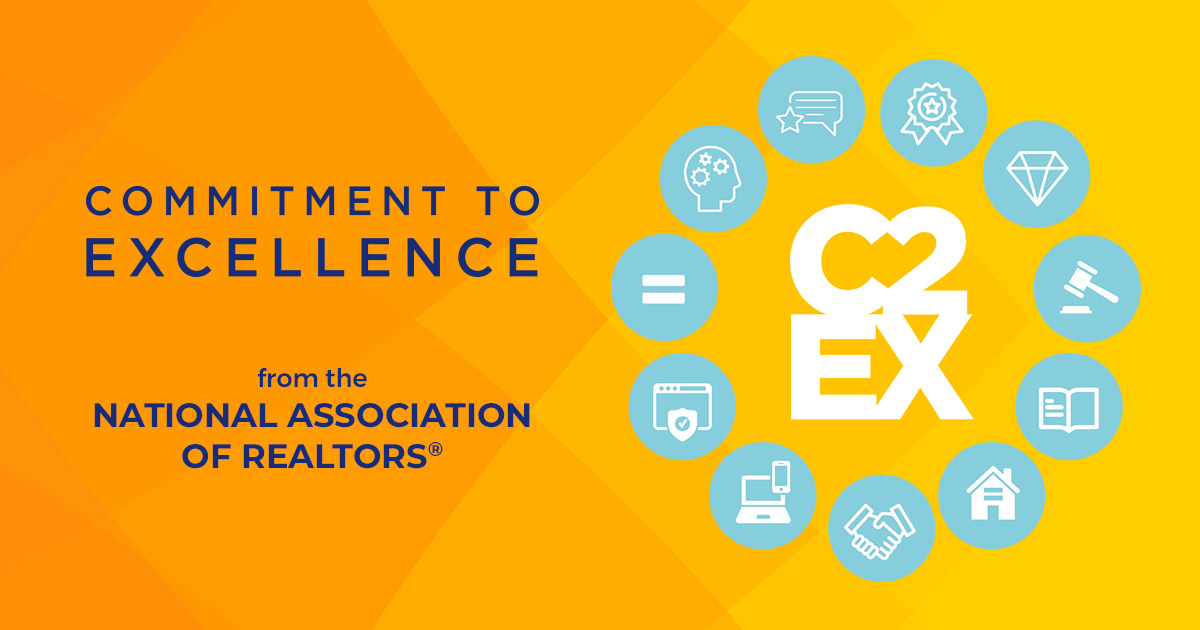 C2EX.REALTOR
UPCOMING COURSES AND EVENTS
2.1.23		Affordable Housing Summit & Expo
2.6.23		12-Hour Broker Management
2.7.23		12-Hour Broker Management
2.7.23		The Loudest Duck – Book Club
2.23.23     	Coffee & Conversation: Homebuyers, Sellers, & Demographics
2.27.23	Color Workshop for REALTORS®
SucceedWithMORe.com/Calendar